FILM HORROR
Patrik Pecirep
Digitale terrestre, Sky, Mediaset, Rai, La7 ecc., l'offerta televisiva si è senza dubbio arricchita con tanti nuovi canali, un sacco di film e interessanti programmi.
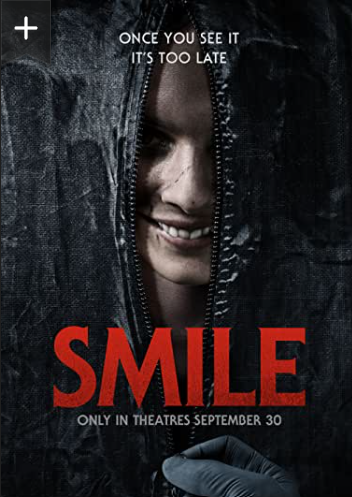 HORROR
IL FILM HORROR FA MOLTO PAURA E TI ASSICURO CHE DOVRESTI ANDARE MENTRE LO GUARDI
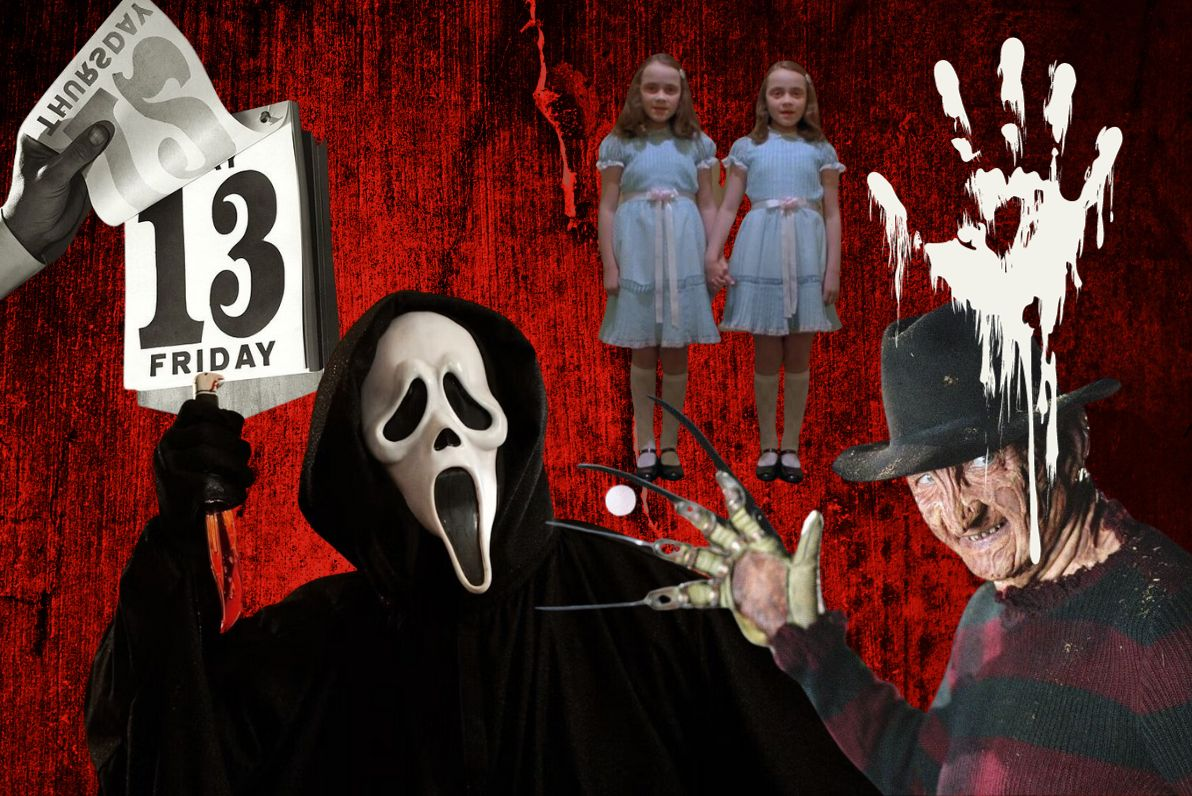 HORROR FILM
TIPI DI HORROR
CI SONO TRE TIPI DI HORROR
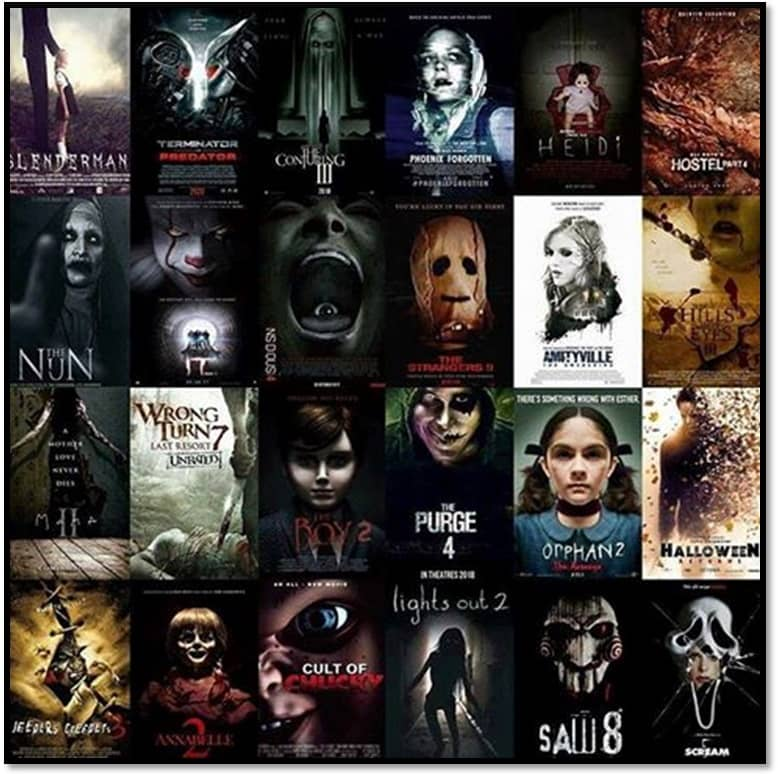 ORRORE NORMALE ,AZIONE ORRORE, ORRORE IN 3D
I TIPI HORROR SONO MOLTO GUARDATI E POPOLARI
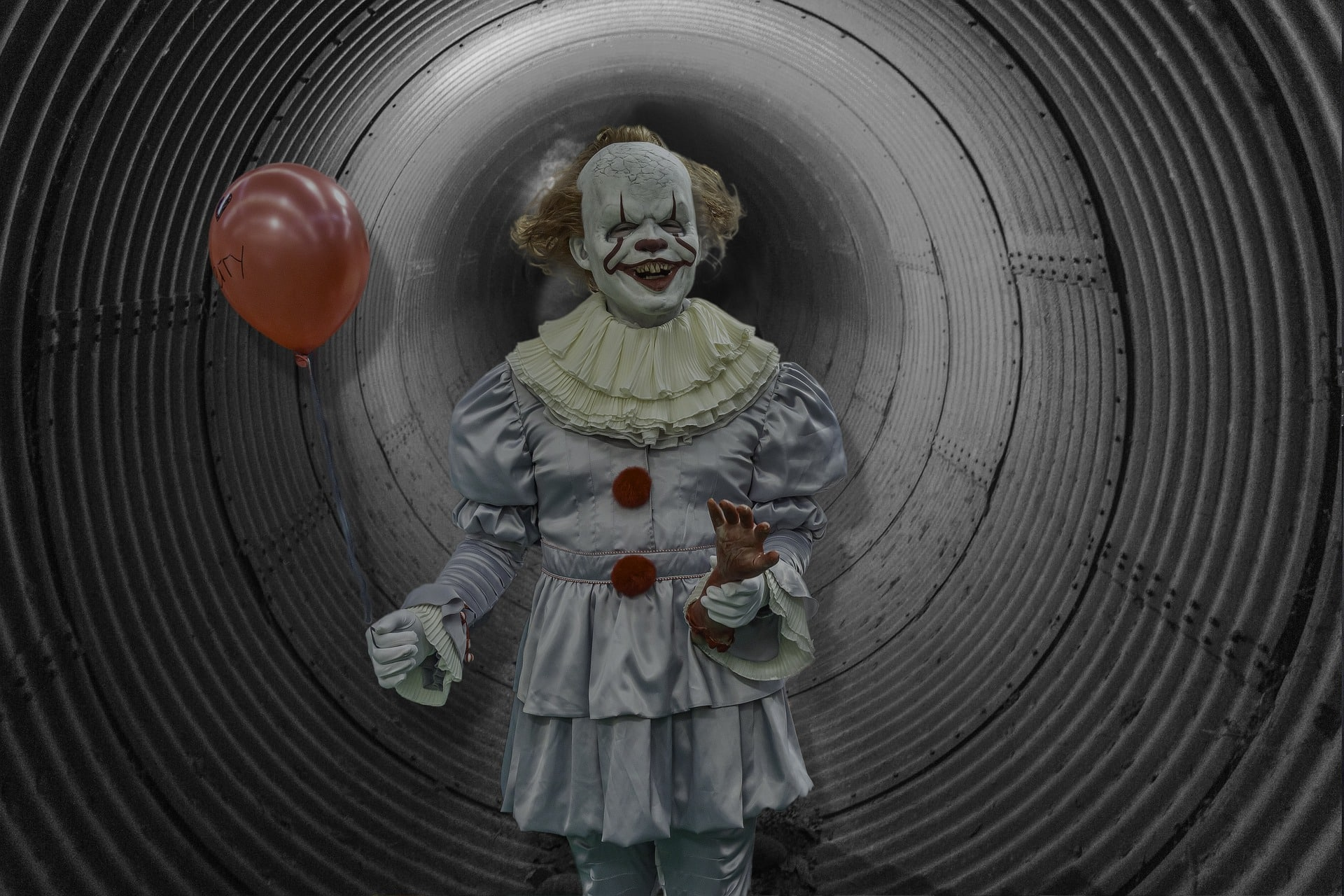 TIPICO DI HORROR
È TIPICO DELL'HORROR CHE, ANCHE SE È SPAVENTOSO, TUTTI VOGLIONO GUARDARLO PERCHÉ È INTERESSANTE
L'HORROR È IL FILM PIÙ POPOLARE AL MONDO, È STATO VISTO OLTRE 5.000 VOLTE
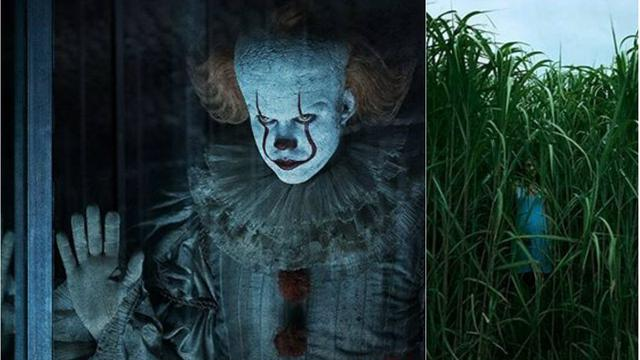 VISUALIZZAZIONE
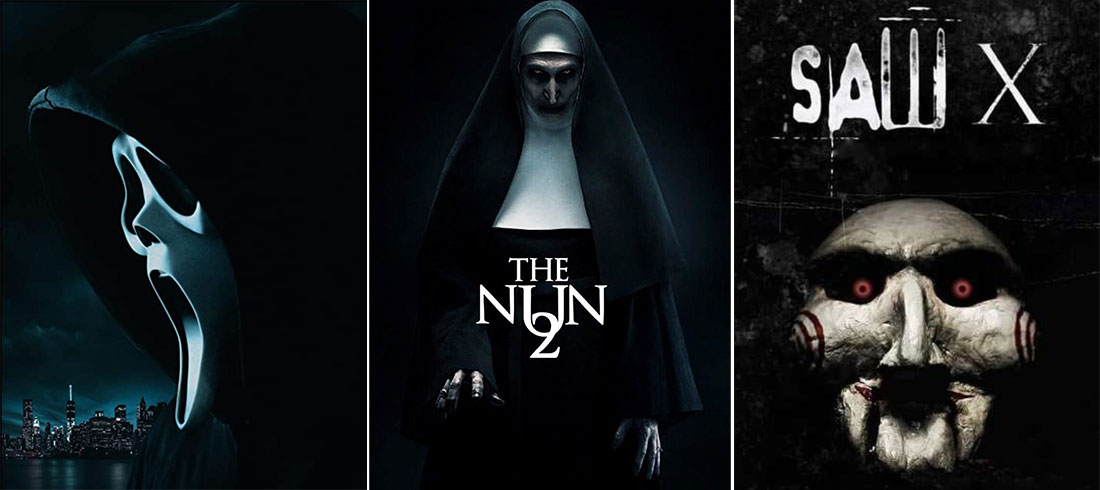 LA MIA OPINIONE SULL'ORROR
LA MIA OPINIONE SULL'HORROR È CHE, NONOSTANTE SIA SPAVENTOSO, PERSONALMENTE LO ADORO E MI PIACE MOLTO
Patrik Pecirep
grazie per aver guardato la mia presentazione